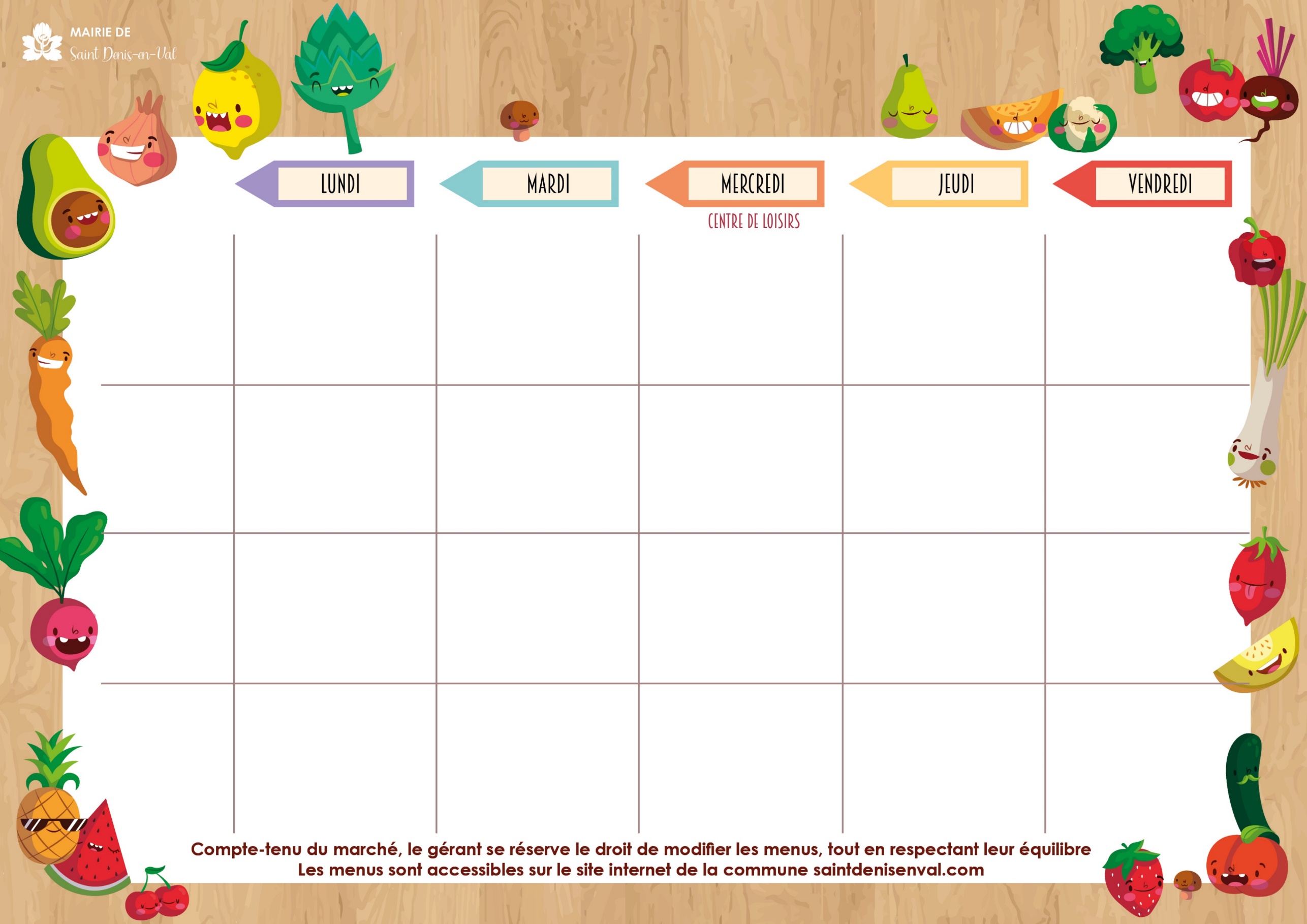 ANNÉE SCOLAIRE 
     2024/2025
Salade de riz 
Saucisson brioché 
BIO Epinards à la crème Fromage 
Banane 

Goûter : Pain fromage
Velouté d’endives au cumin et croûtons
Blanquette de poisson 
Chou-fleur
BIO Fromage 
Kiwi jaune
Goûter : Gaufre
Chou blanc 
Boulettes de bœuf sauce au paprika
Purée de carottes
 « Flamby  »

Goûter : Poire - madeleine
Végétarien
Cèleri rémoulade 
BIO Tortellini au fromage 
BIO Pomme red love

Goûter  : Liégeois aux fruits -  gâteaux secs
11 novembre 
Armistice 1918
Du 12 au 15 
novembre
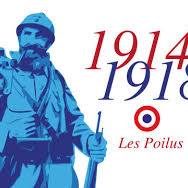 Velouté de butternut / Kiri
Filet de limande coulis de poireaux 
BIO Carottes au beure persillé
Pomme

Goûter : Donuts
Feuilleté jambon/emmental
Sauté de bœuf 
Petit pois 
Ananas

Goûter : Crème dessert -
gaufrette au chocolat
Végétarien
Salade verte au bleu
Hamburger végétal
Frites de couleur
BIO Compote de fruits

Goûter : Pomme -
gâteaux secs
Radis beure 
P’tit brin de veau sauce aux champignons 
Pâtes fraîches
Ile flottante

Goûter : Compote de fruits - gâteaux secs
Du 18 au 22 novembre
Betteraves rouges 
Poulet rôti aux herbes
BIO Haricots beurre 
Fromage 
Gâteau basque

Goûter : Pain confiture
Carottes râpées
Rôti de porc mariné 
Choux de Bruxelles 
BIO Fromage 
Tarte au chocolat

Goûter : Orange - gaufrettes
Salade verte aux agrumes
Brandade de morue 
Fromage 
Pastel de nata


Goûter : Pain barre au chocolat
Végétarien
Velouté de légumes
Bouchée végétale
BIO Haricots verts 
Fromage
Pomme
Goûter : Brioche feuilletée 
aux pralines
BIO Salade d’endives aux noix
Tartiflette
Yaos myrtilles


Goûter :  Pain au lait
Pomme
Du 25 au 29 novembre
Chou blanc 
Lasagnes
Fromage 
Eclair 

Goûter :  Kaki - gâteaux secs
Terrine de campagne
Filet de saumon sauce à l’estragon 
Semoule
Fromage 
Pomme

Goûter : Orange - mini muffin
Végétarien
Salade de pâtes 
Blanquette végétale aux champignons
BIO Brocolis 
Fromage 
Ananas frais
Goûter : Chausson aux framboises
Jambon de Bayonne
Filet  de canette flageolets 
BIO Fromage 
Kaki


Goûter : Liégeois à la vanille - madeleine
Soupe 
crustacés/croûtons/emmental
Boudin blanc poêlé
Purée de pommes de terre 
Clémentine

Goûter : Pain fromage
Du 2 au 6
décembre
Duo cèleri/carotte 
Paella au poulet
BIO Fromage 
Crème au spéculos
 
Goûter : Banane - cookie